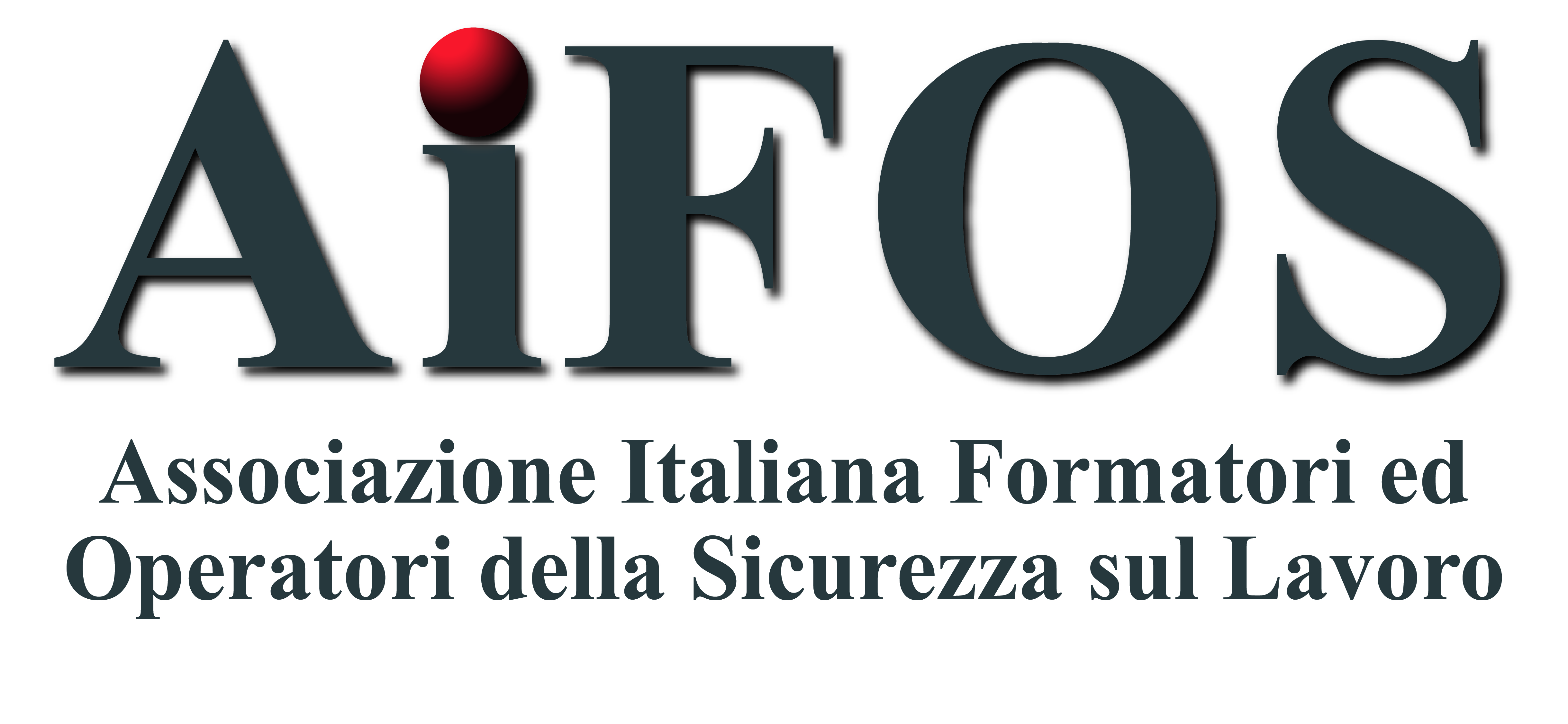 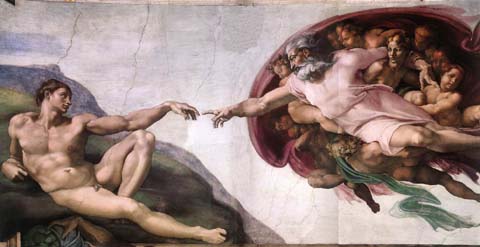 APVR – Brescia, 13 marzo 2015
Dott. Gregorio Barberi
…allora il Signore Dio plasmò l'uomo con polvere del suolo e soffiò nelle sue narici un alito di vita e l'uomo divenne un essere vivente.
Genesi 2,7
Se Dio ci ha dato i polmoni ed ha messo 
il 21 % di ossigeno nell’aria…
CI SARA’
UN PERCHE’!!!
3
La nostra vita… e il soccorso
STRATEGIA
LOGISTICA
TATTICA
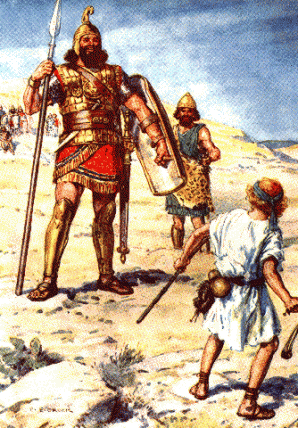 4
STRATEGIA: Prevedere
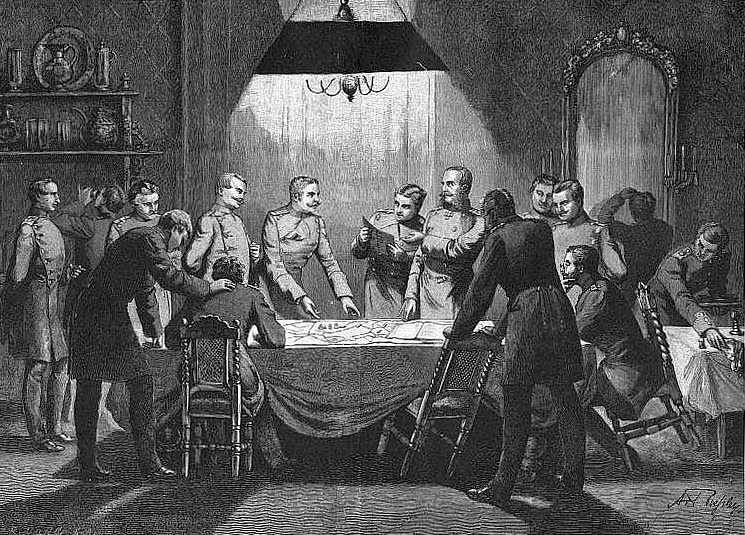 5
LOGISTICA: Attrezzature idonee
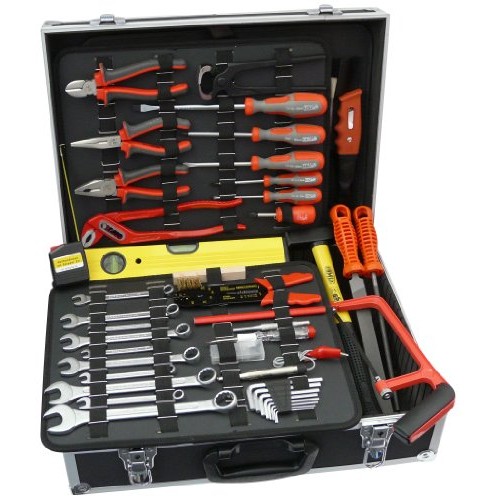 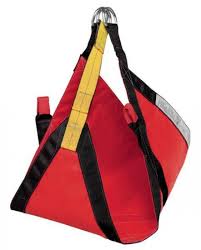 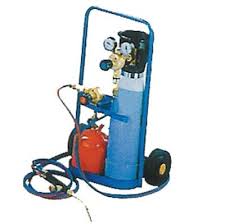 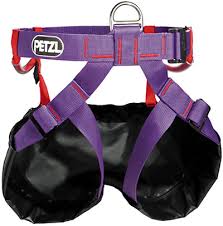 6
Ma… anche
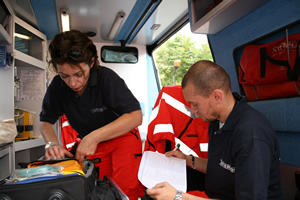 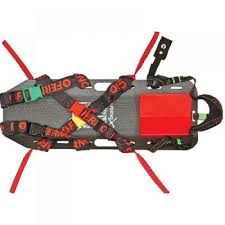 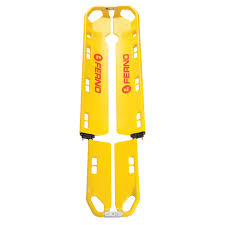 Il materiale di salvataggio  e soccorso 
DEVE 
far parte del kit lavoro
7
[Speaker Notes: Per il Docente: tenere la busta chiusa e metterla da parte]
TATTICA: Formazione
INSEGNARE A PENSARE IN UN ALTRO MODO
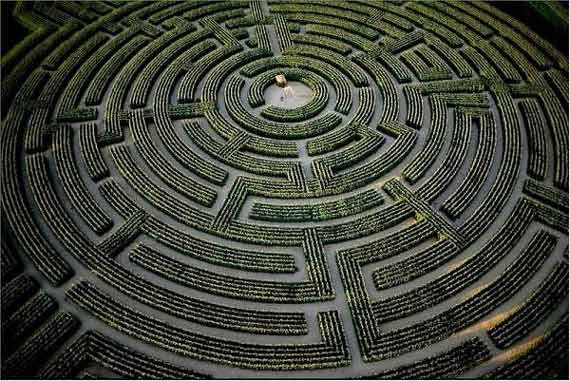 8
Il TRIANGOLO della VITA
VALUTAZIONE
AZIONE
9
Valutazione delle funzioni vitali
A - COSCIENZA

      B - RESPIRO

            C - CIRCOLO
ASSENZA DI 
B – RESPIRO?
10
Regola base
di troppa aria… non è mai morto nessuno…

…di mancanza sì!!!
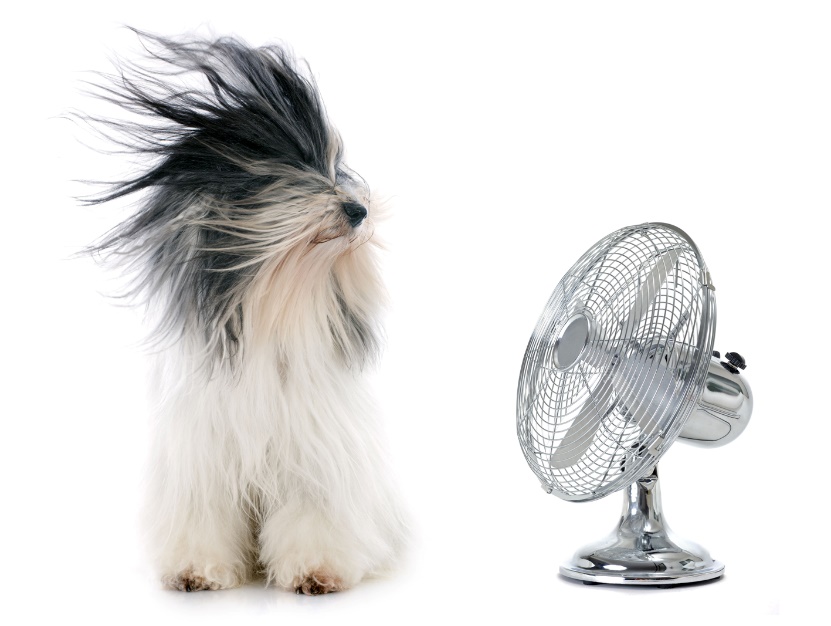 Facciamoli 
respirare!!!!
11
[Speaker Notes: Consegnare il Test di verifica finale.
Scrivere sul foglio il proprio nominativo.
Il tempo stimato per la sua compilazione è pari a 15 minuti.
Lasciare i Test a ciascun partecipante.
Al termine procedere con la Verifica di Apprendimento]
Incosciente e non respira facciamolo respirare
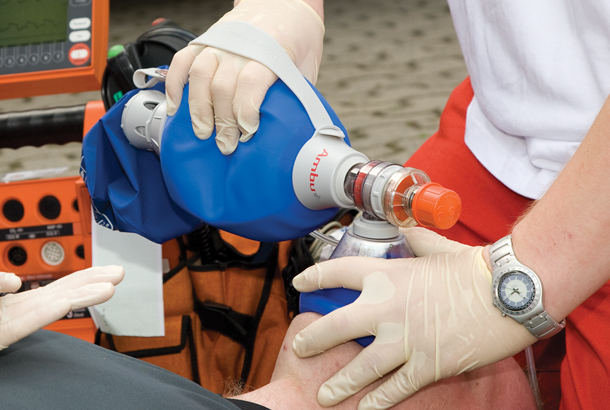 21% O2
Mandiamo in circolo con le CTE
12
SAPERE
  
SAPER FARE
  
SAPER ESSERE
ma… non basta!
13
SAPER DIVENIRE
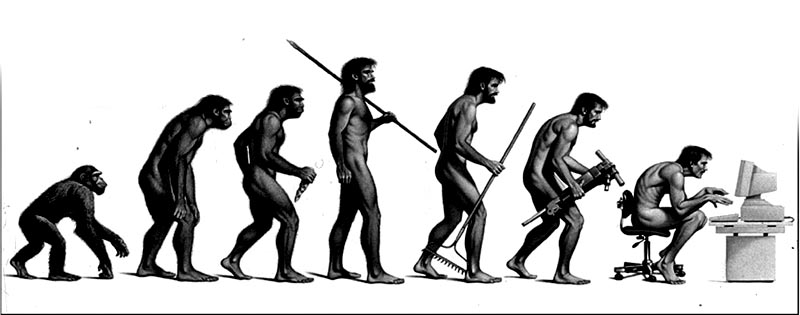 14
[Speaker Notes: Consegnare a ciascun partecipante il Test iniziale (che era stato messo in una busta chiusa)
Il partecipante potrà così confrontare le risposte alle domande (che erano le medesime)
Correzione e discussione in aula.
Lasciare i Test iniziale a ciascun partecipante.
Ritirare il Test finale di verifica]
Militibus nec proeliorum tempora denuntiabat 
ut semper eorum animi ad 
OMNIA PARATI  
essent
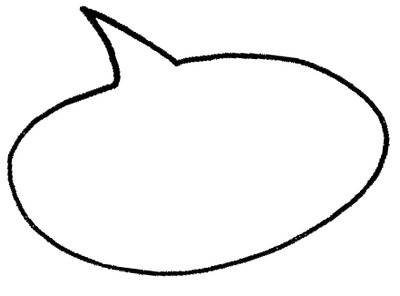 Svetonio, 76 d.c. -126 d.c.
La vita dei Cesari
Non faceva sapere l’ora della marcia o del combattimento affinché i loro animi fossero
SEMPRE PRONTI AD OGNI CIRCOSTANZA
15
SAPER INFORMARE NON BASTA…

OCCORRE
SAPER FORMARE
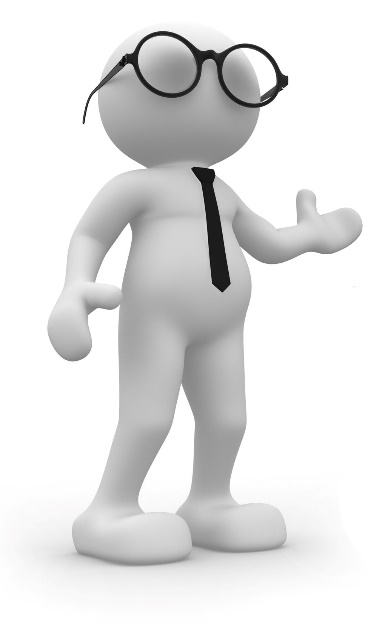 16